Foster Care Re-Entry: 
Creating a Supportive & Meaningful Transition to Adulthood 



Betsy Fordyce
Director of Advocacy Initiatives, Rocky Mountain Children’s Law Center
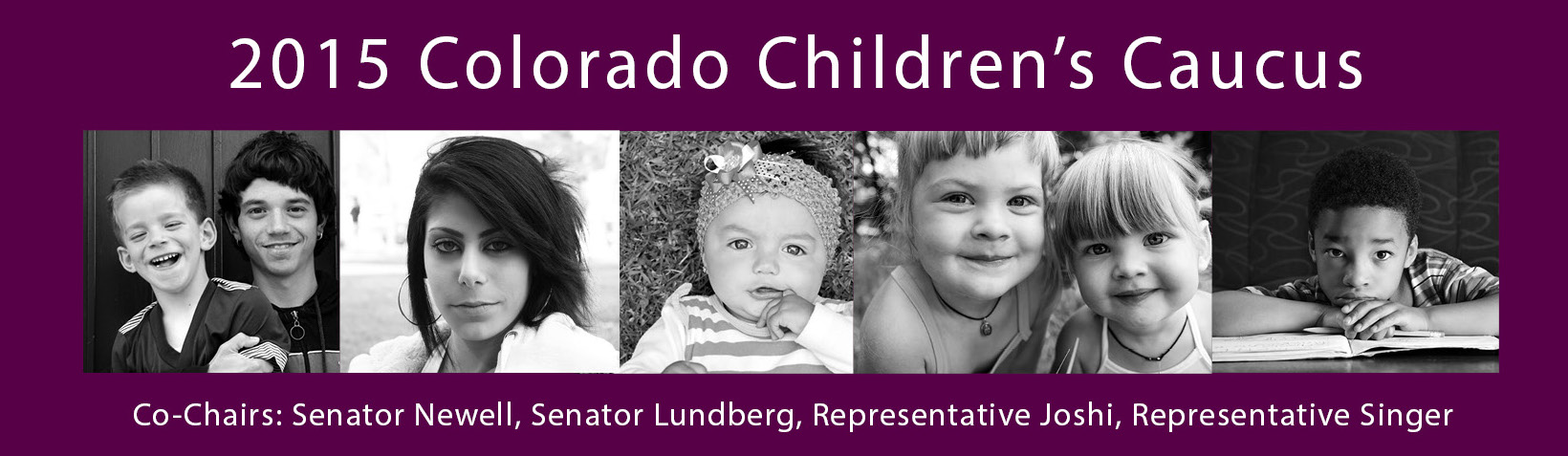 Today’s Roadmap . . . 

The Basics of Foster Care Re-Entry
Recognition of Current System Issues
Statutory Background for Re-Entry
Proposed Areas of Action in Legislation & Practice
Key Examples from Other States
The Cost-Benefit of Investing in our Older Foster Youth
What is Foster Care Re-Entry?

Process of allowing young people (**specifically ages 18 to 21) the opportunity to leave the system and test their independence, while providing an option to RE-ENTER the child welfare system in order to gain the skills, supports, and resources necessary to build a successful, independent life as an adult.
Defining the Problem & 		Recognizing an Opportunity:
Youth are exiting the system without adequate support systems, permanent connections, and skills necessary to successfully transition to adulthood. 
As a result, they experience:
Lower high school graduation and GED completion rates,
Greater reliance on public assistance,
Increased rates of unemployment, homelessness, mental and physical health problems, unplanned pregnancies, incarceration, human trafficking and victimization.
Colorado NYTD Youth Survey; Courtney, M.E., and Dworsky, A. (2007).  Midwest Evaluation of the Adult Functioning of Former Foster Youth: Outcomes at Age 21. Chicago, IL: Chapin Hall Center for Children.
National Education Outcomes: Highest Completed Grade – Comparison of Former Foster Youth (Midwest Study) and Peers (Add Health Study)
Courtney, M.E., and Dworsky, A. (2007).  Midwest Evaluation of the Adult Functioning of Former Foster Youth: Outcomes at Age 21. Chicago, IL: Chapin Hall Center for Children.
High School Graduation Outcomes in Colorado
Clemens, E.V. (2014).  Graduation and Dropout Rates for Colorado Students in Foster Care: 5-Year Trend Analysis (2007-08 to 2011-12).   Greeley, CO: University of Northern Colorado.
National Outcomes on Criminal Justice System Involvement: Comparison by Gender of Former Foster Youth (Midwest Study) and Peers (Add Health Study)
Males
Females
National Outcomes on Pregnancy: Comparison of Former Foster Youth (Midwest Study) and Peers (Add Health Study)
Courtney, M.E., and Dworsky, A. (2007).  Midwest Evaluation of the Adult Functioning of Former Foster Youth: Outcomes at Age 21. Chicago, IL: Chapin Hall Center for Children.
It Takes TIME . . .
To Meet Goals (Education & Employment)
To Be Independent
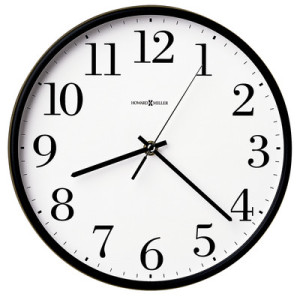 To Achieve Permanency (Supportive Connections & Legal Permanence)
To Successfully Complete Treatment (Trauma - Mental Health -Substance Abuse)
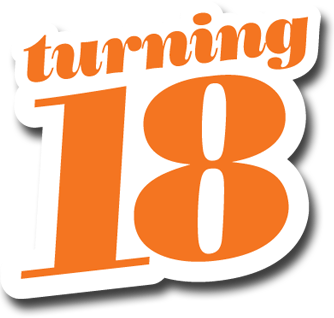 Emerging Adulthood: 
What is a Developmentally
Appropriate System?
Young people in child welfare are often uniquely caught between being a “child” and being an “adult.”

“18” is not a magical number, but it does confer the legal status of adulthood.  

Research now shows that brain development actually continues through a young person’s mid-20’s.  This is a critical period for development of the pre-frontal cortex (executive functions such as decision-making & impulse control).  “Adult status” in terms of brain functioning happens closer to age 30.
Current Dependency & Neglect Jurisdiction (§ 19-3-205)
Jurisdiction SHALL continue until a youth turns 21, unless earlier terminated by the court.  
When a youth in out-of-home placement reaches age 17, the court MUST consider the youth’s individual circumstances and assess whether the youth will be ready to become independent at age 18 or will need additional supports until age 21.  In making this determination, the court should look to whether the youth is engaged in one of the following activities:
-	Completing a high school diploma or GED program,
-	Enrolled in college or vocational school,
-	Participating in an employment training program, or
-	Employed at least 80 hours per month.

If the youth is participating in one of these activities, he or she may need additional time and services to meet his or her goals.  The court may also decide to maintain jurisdiction after the youth’s 18th birthday if the youth has a documented medical condition that prevents he or she from participating in one of the activities highlighted above.
So where do we go from here?
Need to create a TRANSITION jurisdiction system that LOOKS and FEELS different than traditional foster care.
Potential Areas for Legislative Change:
Consent Provision –
Voluntary nature of continued support
Particularly important in a system that focuses on the youth’s “best interests.”
Encourages youth to identify goals and work to achieve them.

Re-Entry Provision – 
Allows opportunity for continued support until age 21.
Recognizes that young people may not be developmentally ready to be fully on their own as adults.
Areas of consideration: legal representation post-age 18, goals for eligibility, preparation and advisement prior to age 18.
System Change in Practice
A “new” child welfare system must be developed 
“21” cannot just become the new “18”.

Revision of Colorado’s Title IV-E Plan– 
Update plan to leverage maximum funding through Fostering Connections to Success & Increasing Adoptions Act.

Services & Supports – 
Full spectrum of available housing options.
Supportive services to aid in housing stability.
Community Partnerships to focus on education, employment, mentoring, mental health and substance abuse treatment.
What’s Happening Across the Country?
21 states + the District of Columbia 	have some version of Extended Foster Care 	(continuation to age 21 if meeting at least some of 	the federal Fostering Connections eligibility 	conditions)

	**  These are states that have specifically implemented Fostering 	Connections  - and have amended their Title IV-E plans.  The 	number of states with some form of continuing jurisdiction for 	foster youth past the age of 18, however, is much greater.

	Of these, most have some version of foster care 
	re-entry for those young people who leave the 	system 	after their 18th birthday, but need additional 	services/supports.
Jim Casey Youth Opportunities Initiative
Issue Brief: Cost Avoidance
The Business Case for Investing in Youth Aging Out of Foster Care
Studied cost of negative outcomes for young people transitioning from foster care.
Compared outcome data for former foster youth with national averages and applied costs associated with such outcomes.
Focused on three key areas:
Education
Family formation
Criminal justice
Jim Casey Youth Opportunities Initiative. (2013). The business case for investing in youth aging out of foster care. St. Louis, Missouri.
The Business Case for Investing in Youth Aging Out of Foster Care (Based on National Outcomes)
Jim Casey Youth Opportunities Initiative. (2013). The business case for investing in youth aging out of foster care. St. Louis, Missouri.
Calculating the Costs for Colorado:
In fiscal year 2013, approximately 362 young people (ages 18, 19, and 20) exited the Colorado foster care system (under various permanency outcomes).  

Using national statistics on educational attainment, too early pregnancy, and involvement with the criminal justice system (comparing foster youth with their peers), a rough estimate of the costs of poor outcomes for 362 young people transitioning from foster care  would be $108,600,000.
These percentages are based on national statistics and are not the outcomes of these specific 362 youth.  This is a mere illustration of the cost of potential poor outcomes as a whole in our state.

The national statistics used above may differ from our state outcomes.  For example, the numbers above assume an average high school completion rate of 58% for young people leaving foster care.  A recent study by CDHS and CDE, however, determined that the graduation rate for students in foster care in Colorado is only approximately 28.7%; thus, this lower outcome would result in a higher cost to our state.

General estimates have been calculated based on Jim Casey Youth Opportunities Initiative. (2013). The business case for investing in youth aging out of foster care. St. Louis, Missouri.
For additional information, please contact: 

Betsy Fordyce
Director of Advocacy Initiatives
Rocky Mountain Children’s Law Center
bfordyce@childlawcenter.org
303-692-1165